Артикуляционная гимнастика
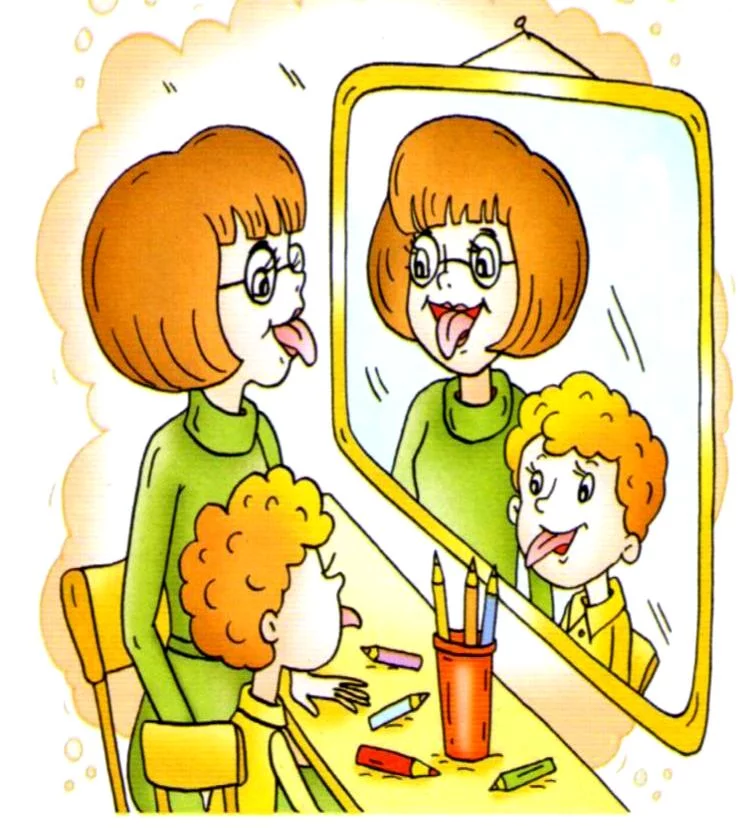 Составитель: Учитель-логопед Юдина Ю.Е.
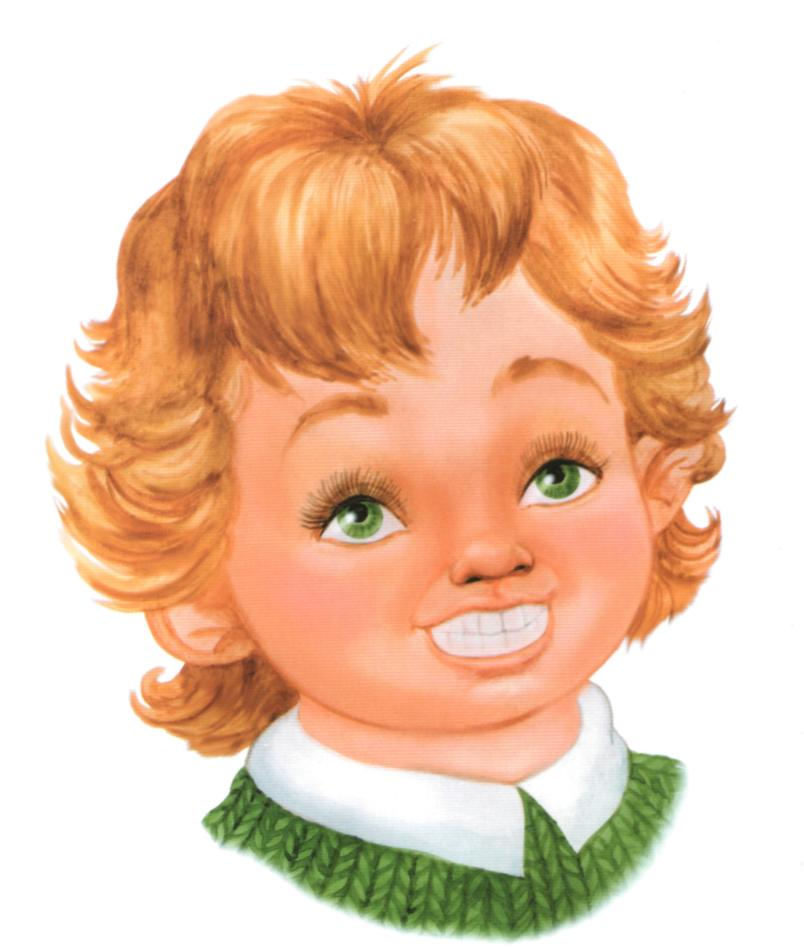 «Улыбка»
Широка Нева-река,
И улыбка широка.
Зубки все мои видны —
От краёв и до десны.
*Описание Улыбнуться без напряжения так, чтобы были видны передние верхние и нижние зубы. Удерживать губы в таком положении под счёт от 1 до 5—10 или пока взрослый читает стихотворение под картинкой.
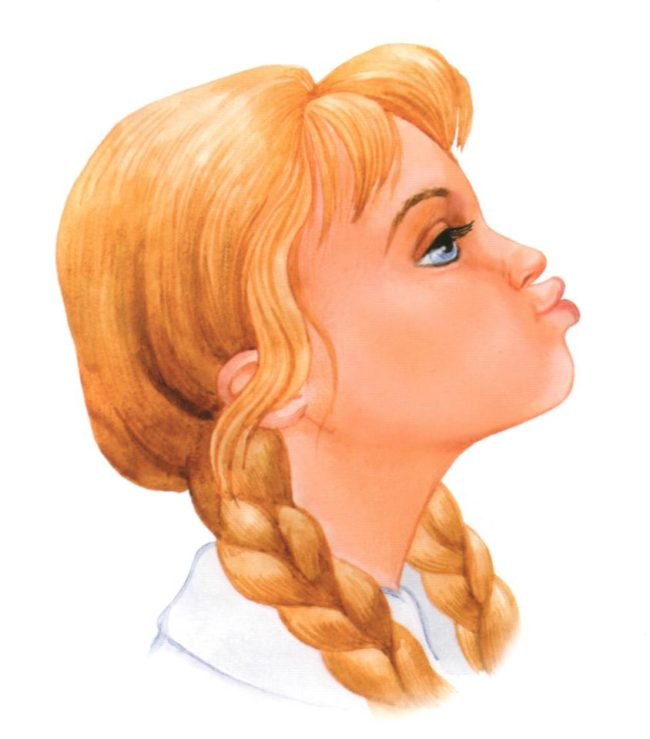 «Трубочка»
Я слегка прикрою рот,
Губы — «хоботом» вперёд.
Далеко я их тяну,
Как при долгом звуке: у-у-у.
*Описание Вытянуть сомкнутые губы вперёд «трубочкой». Удерживать их в таком положении под счёт от 1 до 5—10.
«Улыбка – Трубочка»
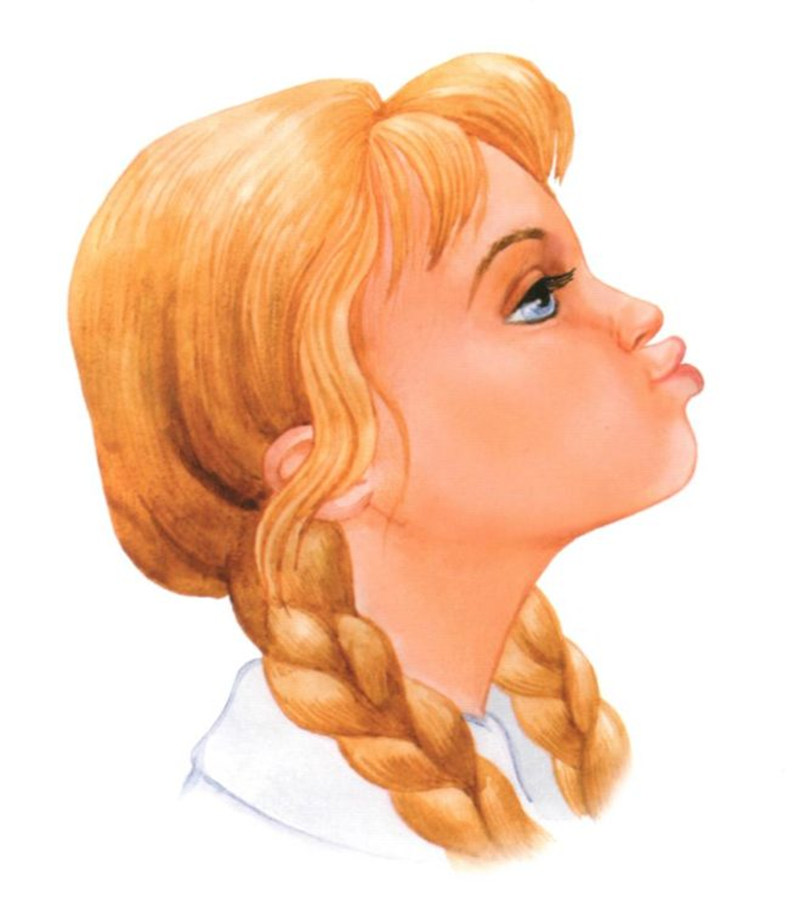 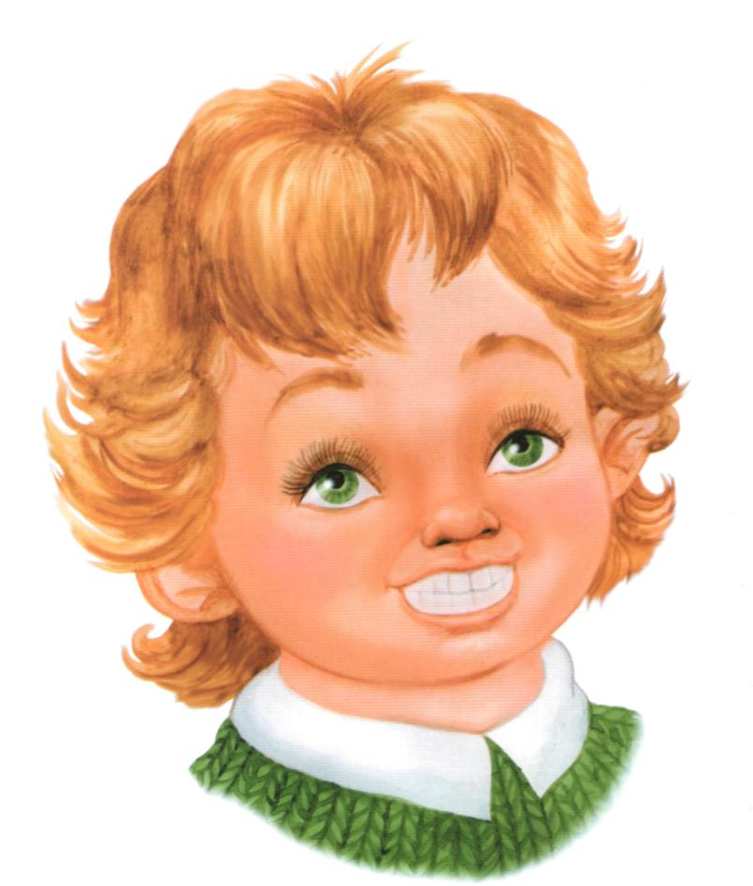 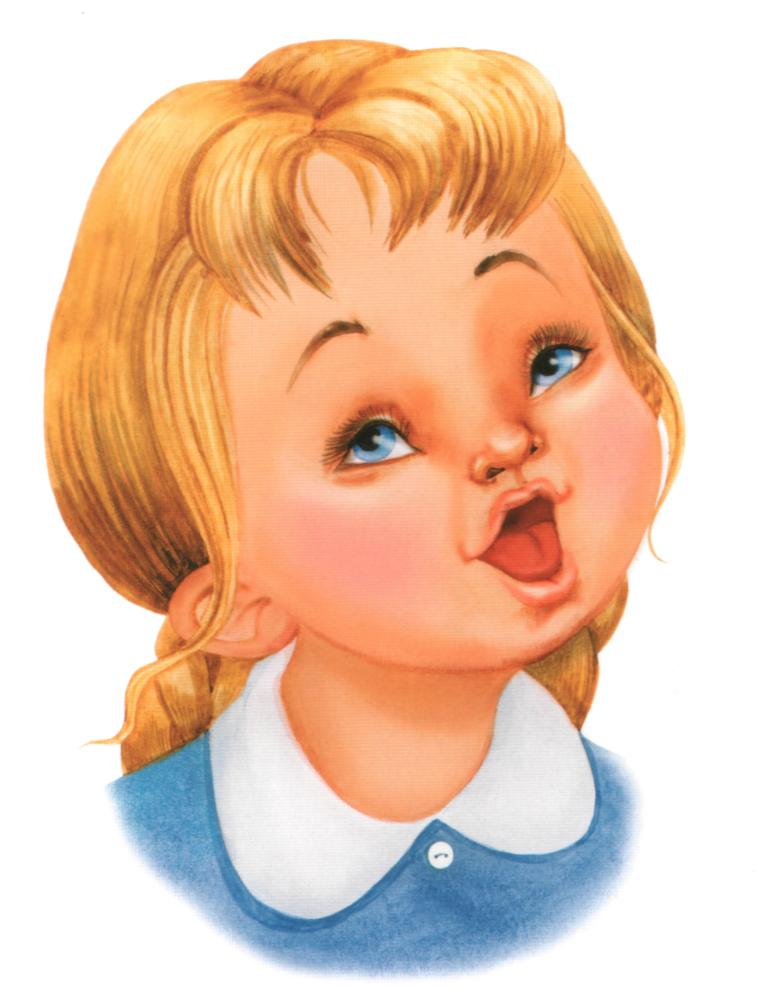 «Домик открывается»
Ротик широко открыт,
Язычок спокойно спит.
*Описание Слегка улыбнуться, медленно открыть рот (как для пропевания звука [а]: «а-а-а»), подержать рот открытым 5–10 секунд, медленно закрыть.
«Любопытный язычок»
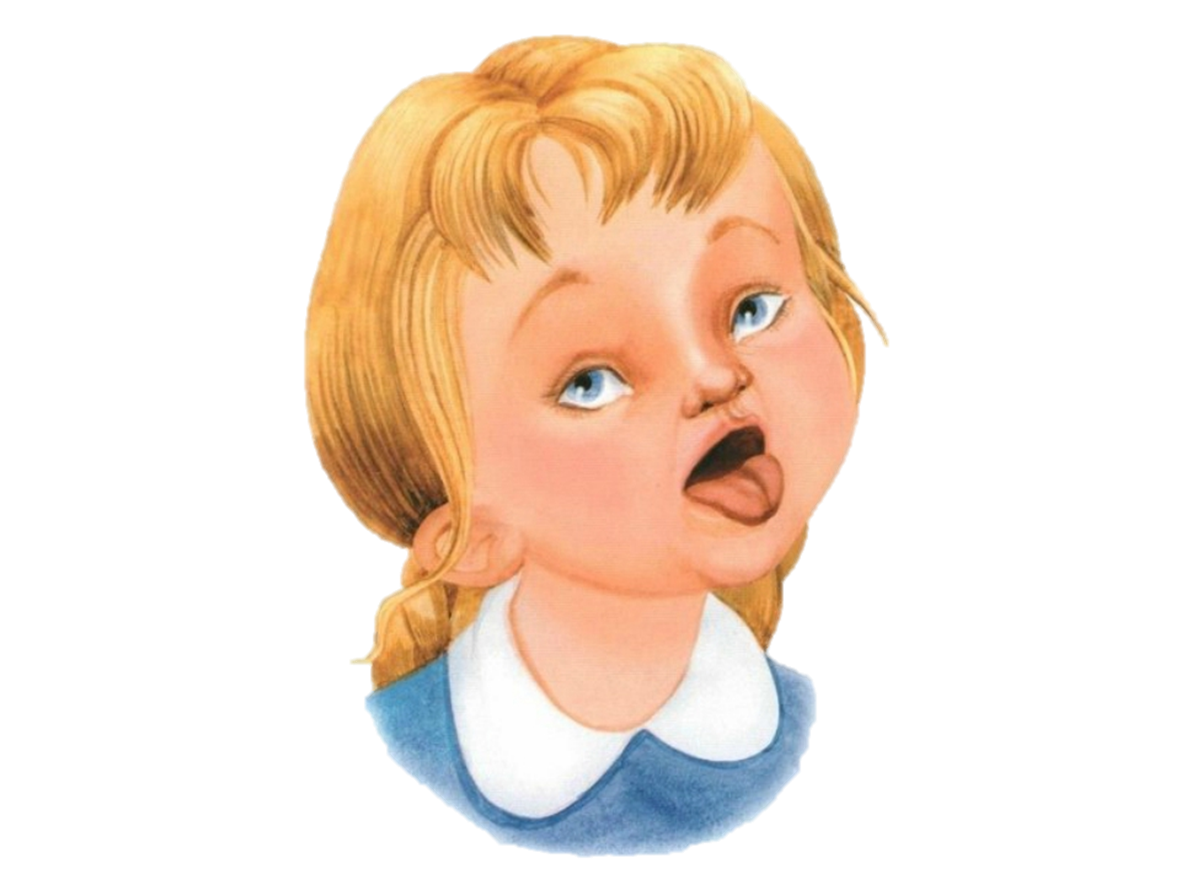 Вот и вышел на порог
Любопытный язычок.
«Что он скачет взад-вперёд?» —
Удивляется народ.
*Описание Улыбнуться, слегка приоткрыть рот и производить движения языком вперёд-назад. Язык кладём на нижнюю губу, затем убираем его в рот.
Рот остаётся открытым. Упражнение выполняется 8—10 раз.
«Язык здоровается с верхней губой»
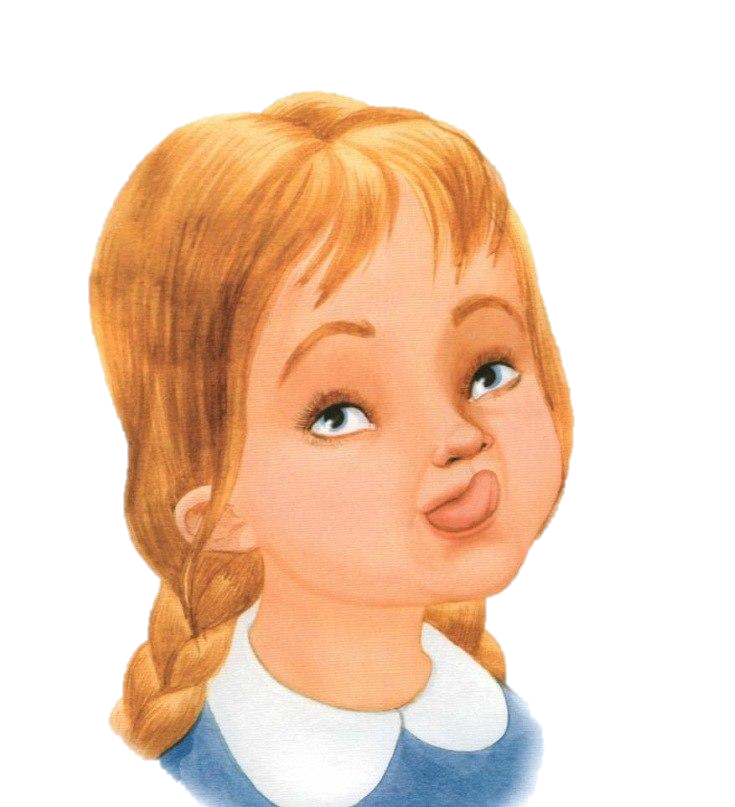 Улыбнись, не будь груба,
Здравствуй, верхняя губа!
*Описание Слегка улыбнуться, приоткрыть рот, положить широкий край языка на верхнюю губу (при укорочении уздечки — дотронуться кончиком языка до верхней губы). Подержать язык на верхней губе 3—5 секунд (или пока взрослый читает стихотворение), убрать в рот.
«Верхняя губа - Нижняя губа»
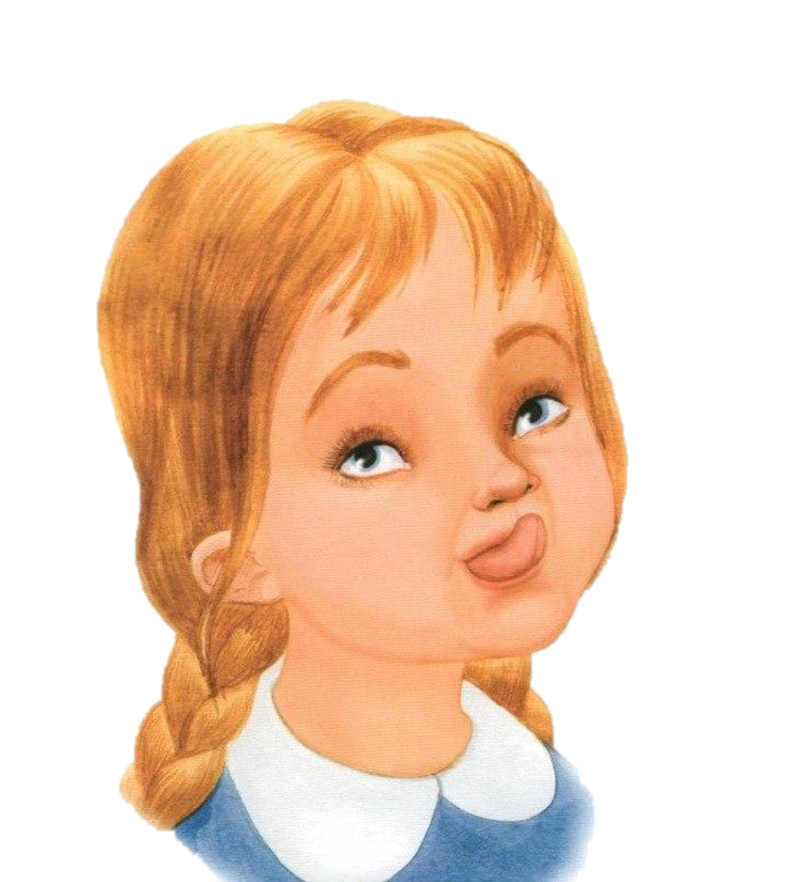 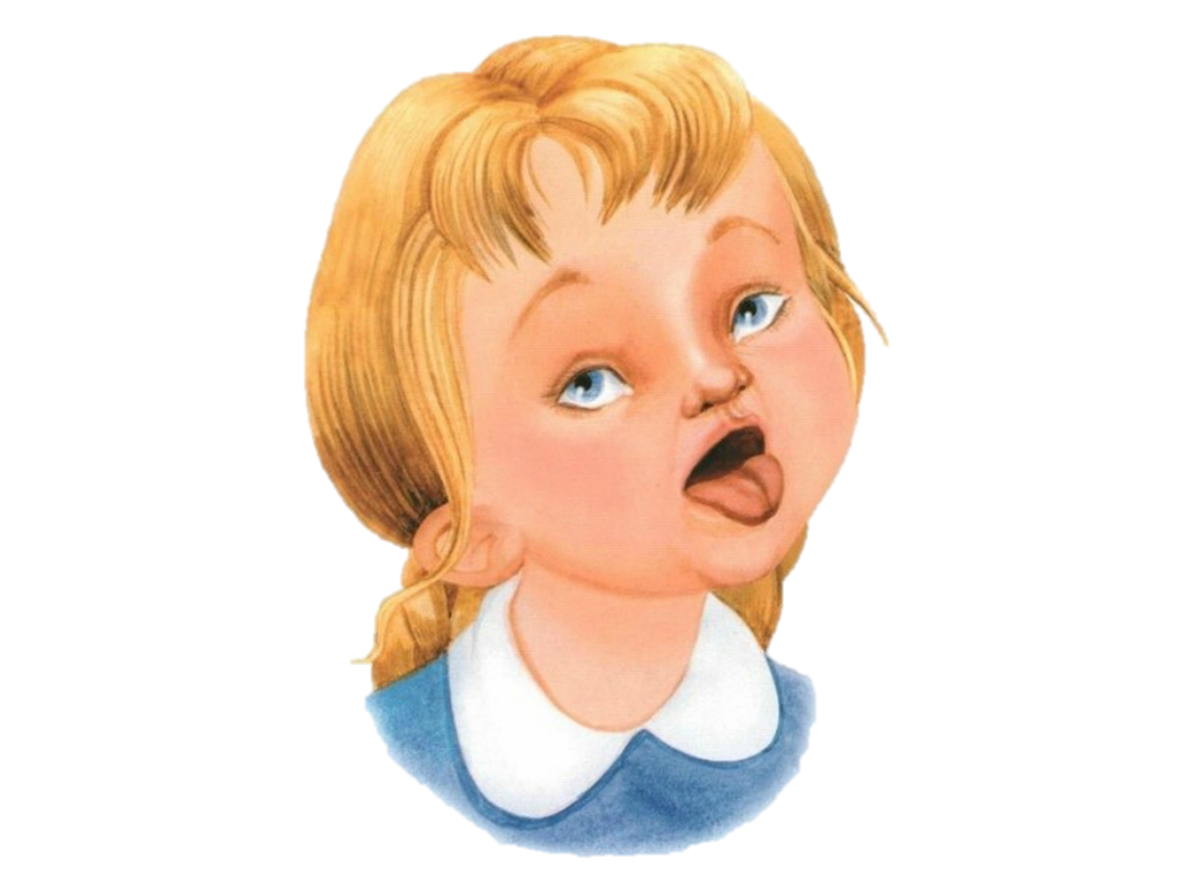 «Обезьянка»
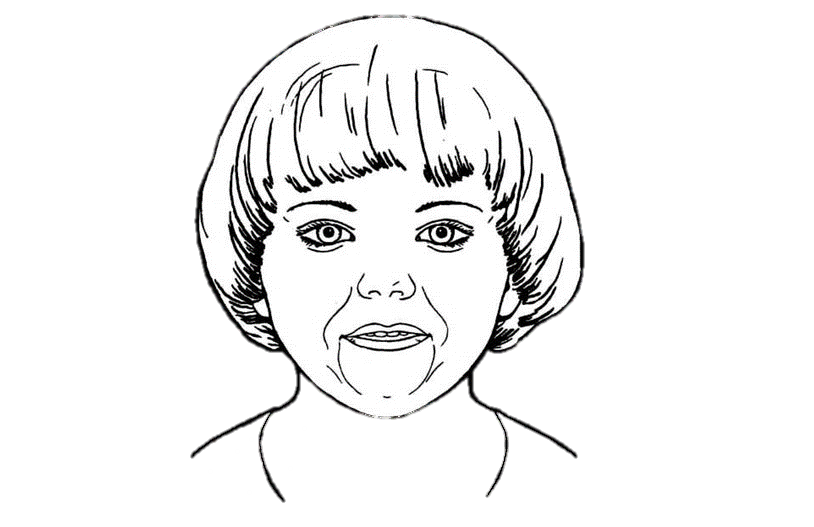 За нижнюю губку
заложен язык —
Из зеркала смотрит
мартышкин двойник.
*Описание Чуть приоткрыть рот и поместить язык между нижней губой и нижними зубами. Удерживать его в таком положении не менее 5 секунд (или пока взрослый читает стихотворение).
«Хомяк»
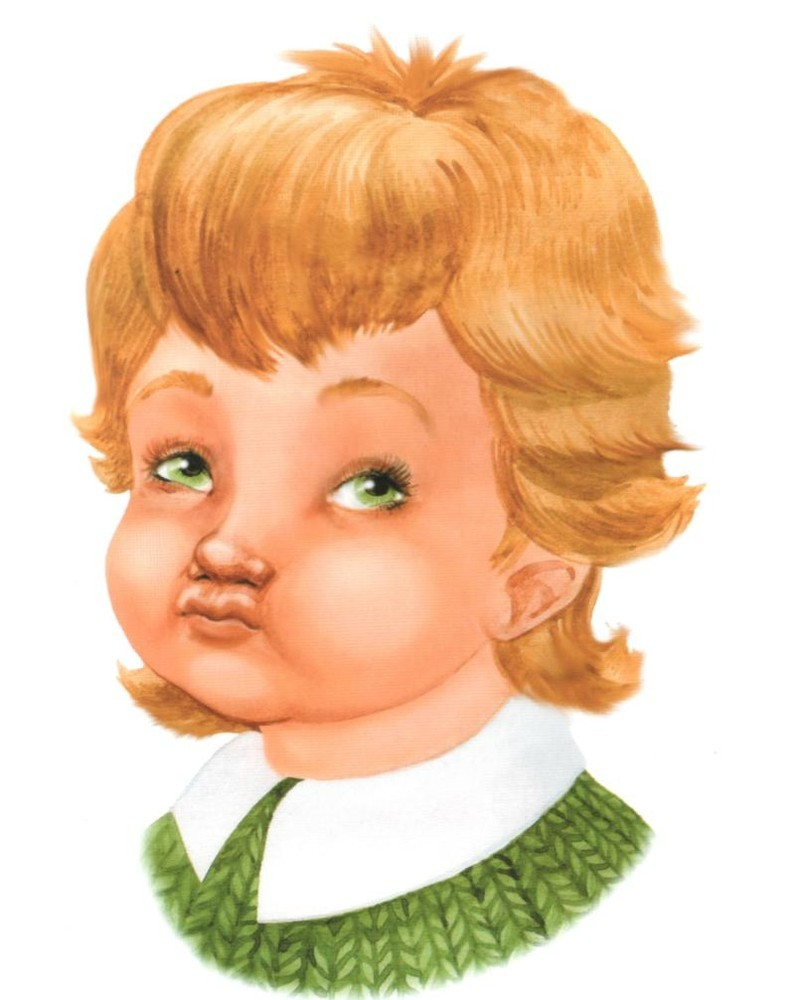 Языком давить стараюсь,
В щёку сильно упираюсь.
Раздалась моя щека,
Как мешок у хомяка.
*Описание Язык поочерёдно упирается в правую и левую щёки, задерживаясь в каждом положении на 3—5 секунд.
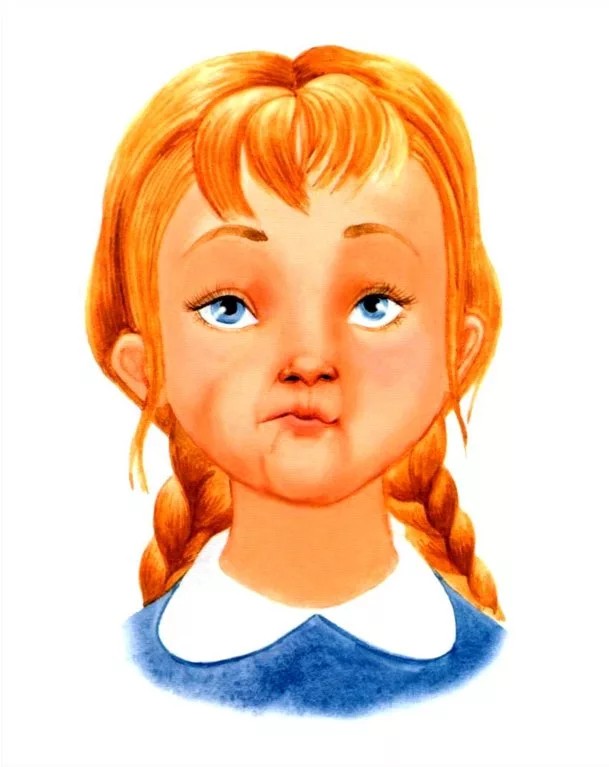 «Бублик»
Мой язык совсем не глуп —
Ходит кругом возле губ.
*Описание Рот закрыт. Язык движется с внутренней стороны, плавно очерчивая кончиком языка круг (правая щека — под верхней губой — левая щека — под нижней губой). Затем язык двигается в обратном направлении. «Нарисовать» по 5—6 кругов в одну и другую сторону.
«Накажем непослушный язык»
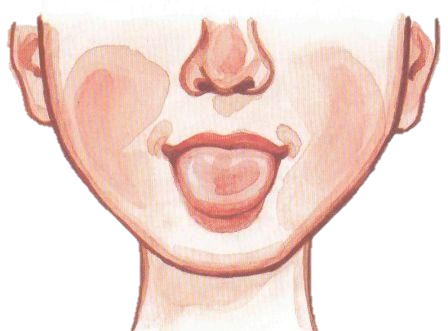 А теперь уж не зубами —
Я пошлёпаю губами:
«У быка губа тупа,
Па-па-па, па-па-па».
*Описание Улыбнуться, приоткрыть рот, спокойно положить язык на нижнюю губу и, пошлёпывая его губами, произносить: «па-па-па». Произношение слогов («па-па-па») облегчает ребёнку выполнение данного упражнения. Рекомендуем поэтапное выполнение упражнения: 1. Пошлёпывать губами кончик языка. 2. Пошлёпывать губами середину языка. 3. Пошлёпывать губами язык, продвигая его медленно вперёд, а затем назад.
«Покусаем язык»
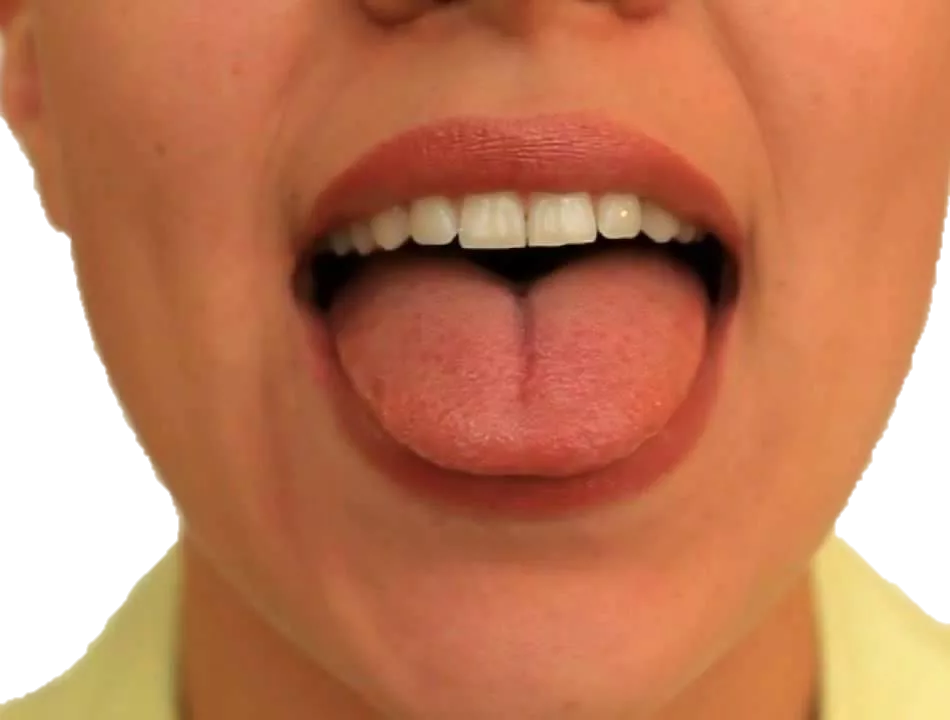 Выдвигаю свой язык,
Чтоб лениться не привык.
И от кончика до корня
Я кусаю всё проворней.
*Описание Улыбнуться, приоткрыть рот и покусывать язык. Варианты: 1. Покусывать кончик языка. 2. Покусывать середину языка. 3. Покусывать язык, продвигая его постепенно вперёд-назад. Во время выполнения упражнения произносить: «та-та-та». Произношение слогов («та-та-та») помогает ребёнку в выполнении упражнения.
«Кусаем боковые края языка»
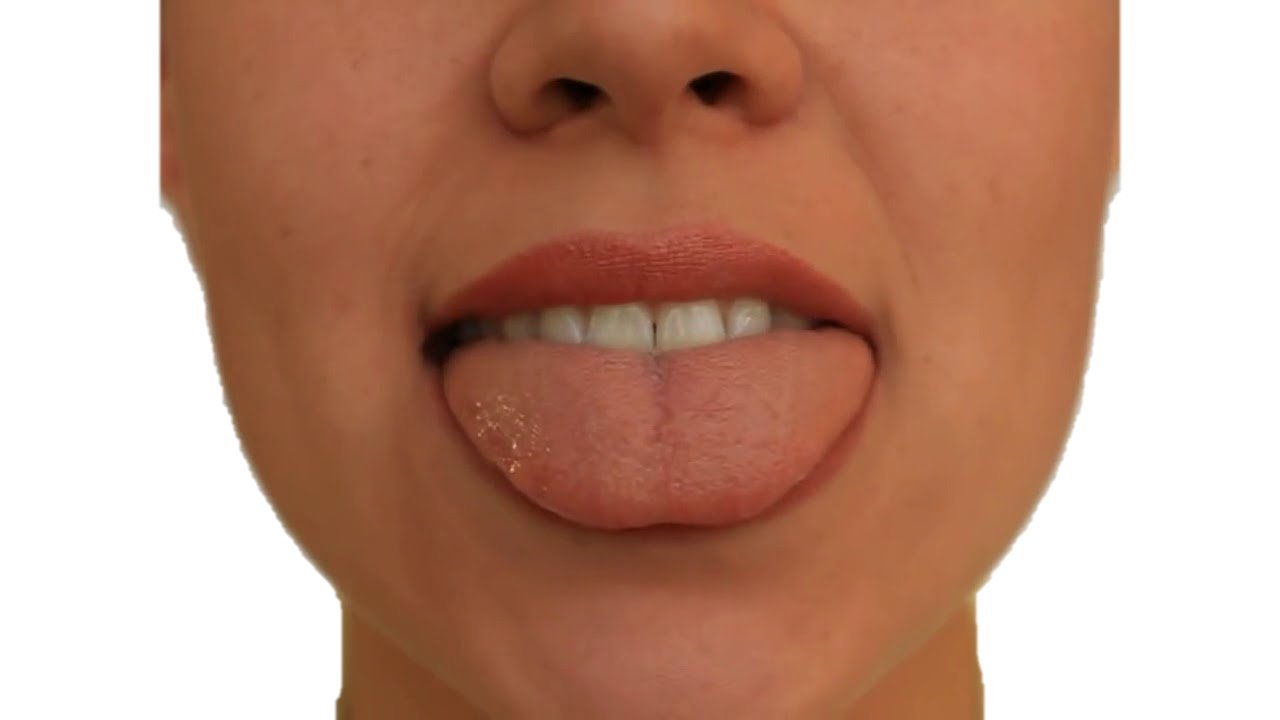 «Горкой» выгну язычок,
Пожую ему бочок:
Левый, правый, оба сразу
Я жую как по заказу.
*Описание Улыбнуться, спеть: «и-и-и» (язык расширится) — и, не меняя положения языка, покусывать его края боковыми зубами 10—15 раз.
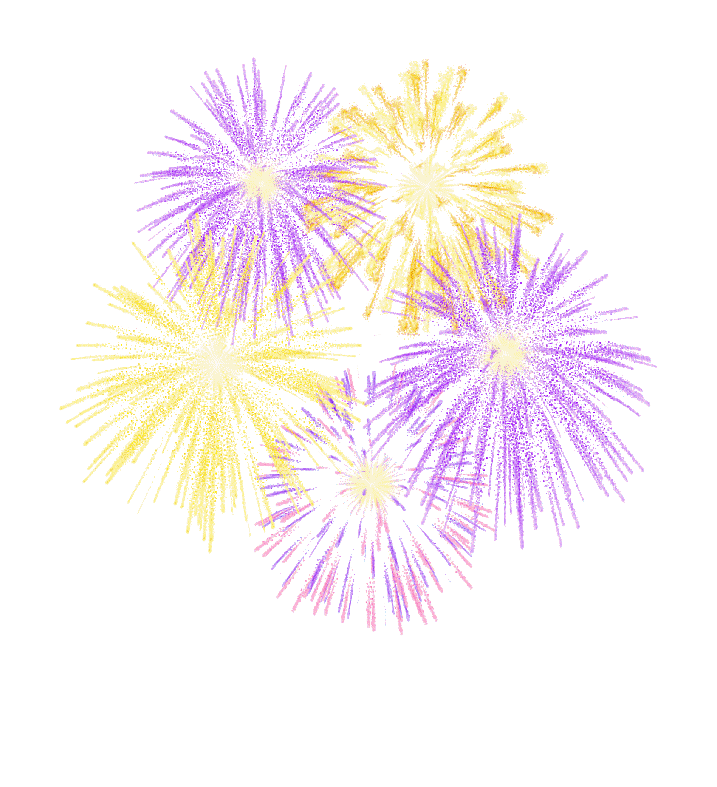 Ты большой молодец!!!
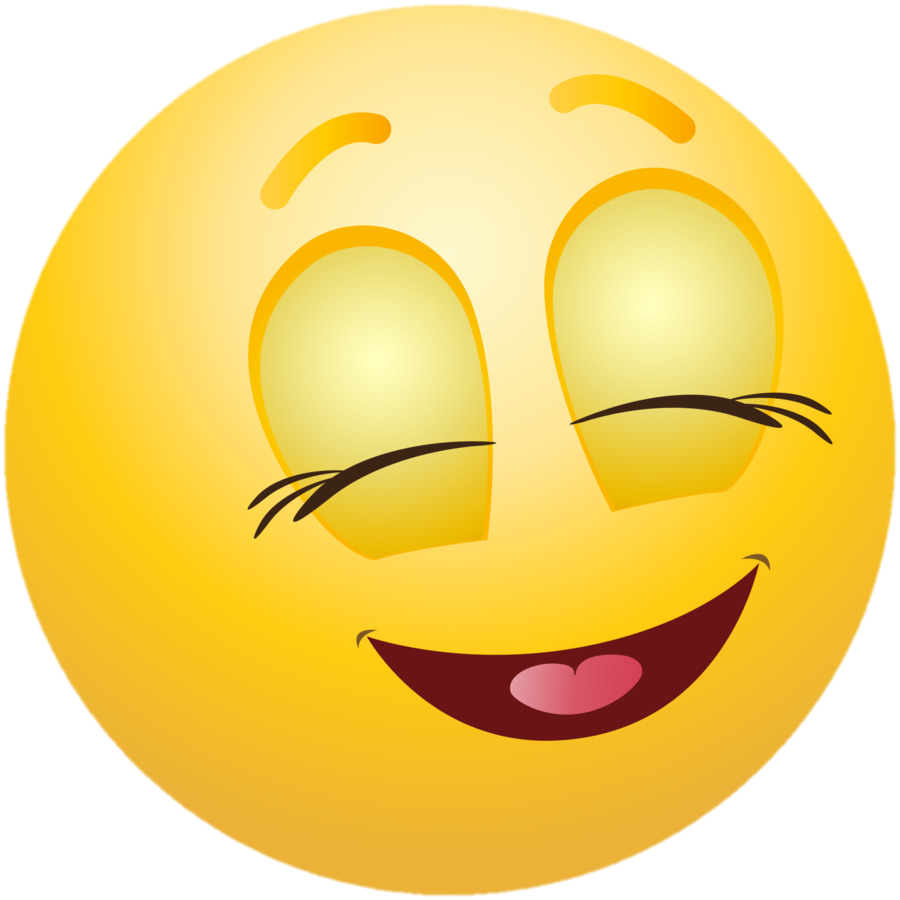 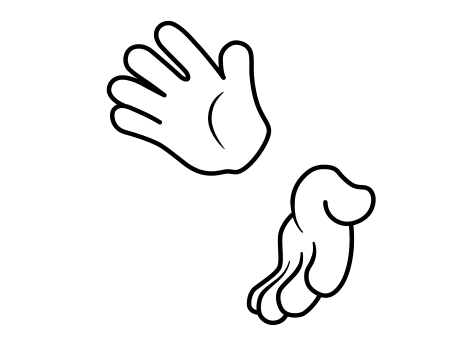